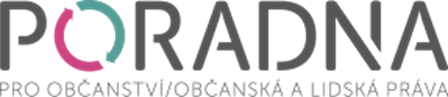 Nový začátek
KAMENÍKOVÁ ELIŠKA
PRACOVNICE V SOCIÁLNÍCH SLUŽBÁCH 
PORADNA PRO OBČANSTVÍ / OBČANSKÁ A LIDSKÁ PRÁVA Z.S.
POBOČKA MLADÁ BOLESLAV
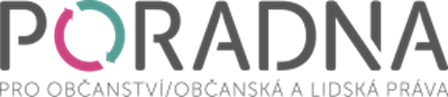 KLIENT, PAN PAVEL
VYHLEDAL SLUŽBY PORADNY PRO OBČANSTVÍ / OBČANSKÁ A LIDSKÁ PRÁVA NA DOPORUČENÍ PRACOVNICE FOKUS (KVŮLI DIAGNÓZE NESPADAL)
43 LETÝ MUŽ
PŘED ZDRAVOTNÍMI KOMPLIKACEMI PRACOVAL JAKO OSVČ – VLASTNÍ FIRMA – VÝROBA A OPRAVA ŠTĚPKOVAČŮ
ŽIJE SÁM VE VLASTNÍM KARAVANU BEZ VODY, ELEKTŘINY A SOC. ZAŘÍZENÍ NA POZEMKU KAMARÁDA – VYHOVUJE MU ŽÍT V TAKOVÝCH PODMÍNKÁCH
NÁKLADY NA BYDLENÍ MÁ NULOVÉ
MÁ 2 DĚTI – SYN PATRIK (1. ROČNÍK SŠ), DCERA ANDREA (8. TŘÍDA ZŠ)
ROZVEDENÝ
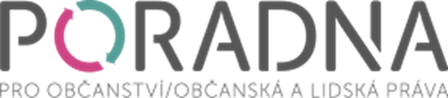 ŽIVOT PANA PAVLA
NAROZEN NA SLOVENSKU -> KOLEM JEHO 5 ROKU S MATKOU A SESTROU DO ČR -> PSYCHICKÉ A FYZICKÉ TÝRANÍ, SEXUÁLNÍ ZNEUŽÍVANÍ NEVLASTNÍM OTCEM -> ÚTĚKY Z DOMOVA, PŘEBÝVÁNÍ V LESE I NĚKOLIK DNÍ BEZ JÍDLA -> VYUČENÍ AUTOELKETRIKÁŘ -> PRVNÍ PRÁCE V ŠA -> ZÁKLADNÍ VOJENSKÁ SLUŽBA -> ARMÁDA ČR (KOLEM 25 VĚKU) -  PO NÁVRATU Z 2 VOJENSKÉ MISE V KOSOVU, SI PAN PAVEL ZAČAL UVĚDOMOVAT PSYCHICKÉ POTÍŽE -> SEBEVRAŽDA MATKY (SKOK Z OKNA) -> LÉČBA NA PSYCHIATRII ČESKÁ LÍPA -> SVATBA S MANŽELKOU -> NAROZENÍ SYNA  A DCERY -> STABILNÍ ZAMĚSTNÁNÍ -> OPUŠTĚNÍ RODINY -> LÉČBA NA PSYCHIATRII LIBEREC -> BEZ DOMOVA (OBČASNĚ U SESTRY NEBO NA UBYTOVNĚ) -> ROZVOD -> ŘIDIČ KAMIONU (PŘEBÝVÁNÍ V KAMIONU) -> OSVČ -> ZŘÍZENÍ FIRMY -> KRACH FIRMY (PRACOVNÍ SELHÁNÍ) -> BEZ DOMOVA -> LÉČBA NA PSYCHIATRII KOSMONOSY A JIČÍN -> DIAGNÓZA -> POMOC KAMARÁDA PETRA -> ID 1. STUPNĚ -> DOPORUČENÍ VYHLEDÁNÍ PPO -> VYHLEDÁNÍ A SPOLUPRÁCE PPO
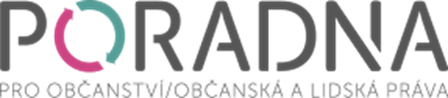 DIAGNÓZA
SMÍŠENÁ PORUCHA OSOBNOSTI – STŘEDNĚ TĚŽKÁ
ÚZKOSTNĚ DEPRESIVNÍ PORUCHA – STŘEDNĚ TĚŽKÁ
SMÍŠENÁ ÚZKOSTNĚ DEPRESIVNÍ PORUCHA
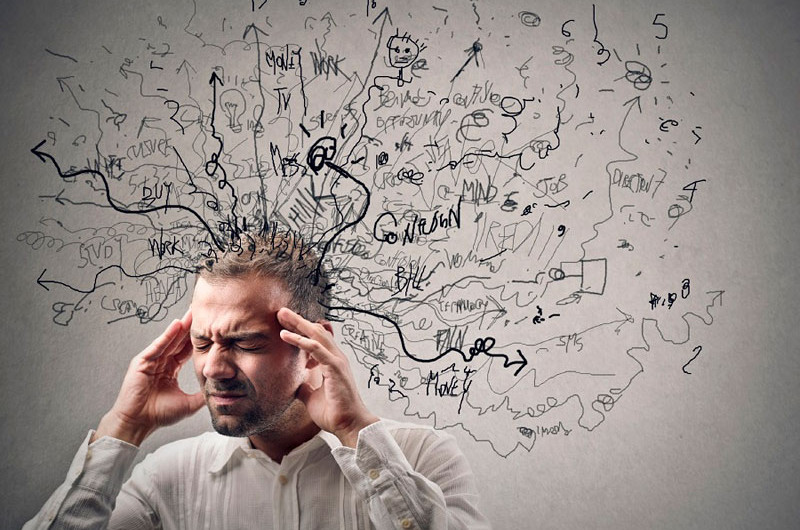 ÚZKOSTNÁ PORUCHA
DEPRESIVNÍ PORUCHA
Ztráta zájmu
Apatie
Zpomalenost
Bezmocnost
Ranní pesima
Dyskoncentrace
Sebeponižování
Sebevýčitky
Abulie 
Anhedonie
Anticipační úzkost
Fobie
Vyhýbavé chování
Neklid
Psychická tenze
Tělesné napětí
Tenzní bolesti
Fyziologický arousal
Tenze
Únava
Dysforie
Podrážděnost
Citlivost na kritiku
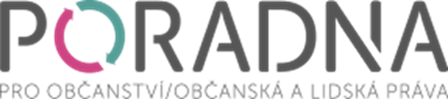 PODPORA, DOPROVODY A MOTIVACE
ŽÁDOST O NAVÝŠENÍ ID -> SPOLEČNÉ PODÁNÍ ŽÁDOSTI -> NAVÝŠENÍ ID 2. STUPNĚ = VYPLÁCENO 14 200KČ – VRÁCENY POPLATKY ZA SOC. A ZPŠ
UČENÍ VYHLEDÁNÍ AUTOBUSŮ -> DŮVĚRA K JÍZDĚ AUTOBUSEM -> SAMOTNÁ JÍZDA AUTOBUSEM
SPLÁCENÍ DLUHU ZA PŮJČKU –> 3 000KČ MĚSÍČNĚ CCA NA 2 ROKY
BRIGÁDA OB DEN U KAMARÁDA -> MOŽNOST TEPLÉHO OBĚDA, KOUPEL A OBČASNÉ PRANÍ PRÁDLA
ZAPLACENÍ POKUTY ZA SPÁCHÁNÍ TRESTNÉHO ČINU A NÁKLADŮ ZA OŠETŘOVNÉ
NALEZENÍ PSYCHOLOGA -> PRAVIDELNÉ DOCHÁZENÍ I K PSYCHIATROVI
ZAPOJENÍ DO SPOLEČNOSTI -> DOCHÁZENÍ SE SYNEM DO FITNESS CENTRA
NALEZENÍ KONÍČKU -> TVORBA JÍDELNÍČKŮ, PŘÍPRAVA CVIČEBNÍCH PLÁNŮ, CVIČENÍ
ŽÁDOST O ÚPRAVU PÉČE A VÝŽIVNÉ – DOHODA S MATKOU DĚTÍ
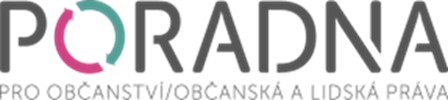 PŘÍJMY A VÝDAJE PAVLA
SOCIÁLNÍ A ZDRAVOTNÍ POJIŠTĚNÍ PLATIL ZA PANA PAVLA JEHO KAMARÁD.
PAN PAVEL SI U NĚHO DLUH ODPRACOVÁVAL BRIGÁDNĚ.
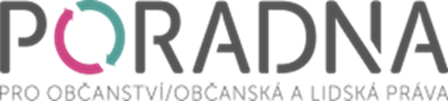 ZHODNOCENÍ ZDRAVOTNÍ, SOCIÁLNÍ A FINANČNÍ SITUACE
PANU PAVLOVI SE ZLEPŠIL ZDRAVOTNÍ STAV, JE VESELEJŠÍ A ZAPOJUJE SE DO BĚŽNÝCH ZÁLEŽITOSTÍ, NYNÍ VYHLEDÁVÁ I SPOLEČNOST 
MĚSÍČNÍ PŘÍJMY A VÝDAJE SE PO OBDRŽENÍ FINANČNÍCH ČÁSTEK ZA DANĚ A NAVÝŠENÍ ID PŘEKLOPILY DO PLUSOVÉHO ZŮSTATKU
VEŠKERÉ VÝDAJE NYNÍ ZVLÁDÁ SPLÁCET SÁM 
PAN PAVEL SI NYNÍ SNAŽÍ PŘIPUSTIT MYŠLENKU S HLEDÁNÍM A PŘESTĚHOVÁNÍM DO VHODNÉHO NÁJEMNÍHO BYTU. 
SPOLUPRÁCE S PANEM PAVLEM PROBÍHÁ OD 1. ZÁŘÍ 2023 A TRVÁ DO DNES
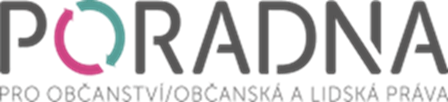 DĚKUJI ZA POZORNOST!